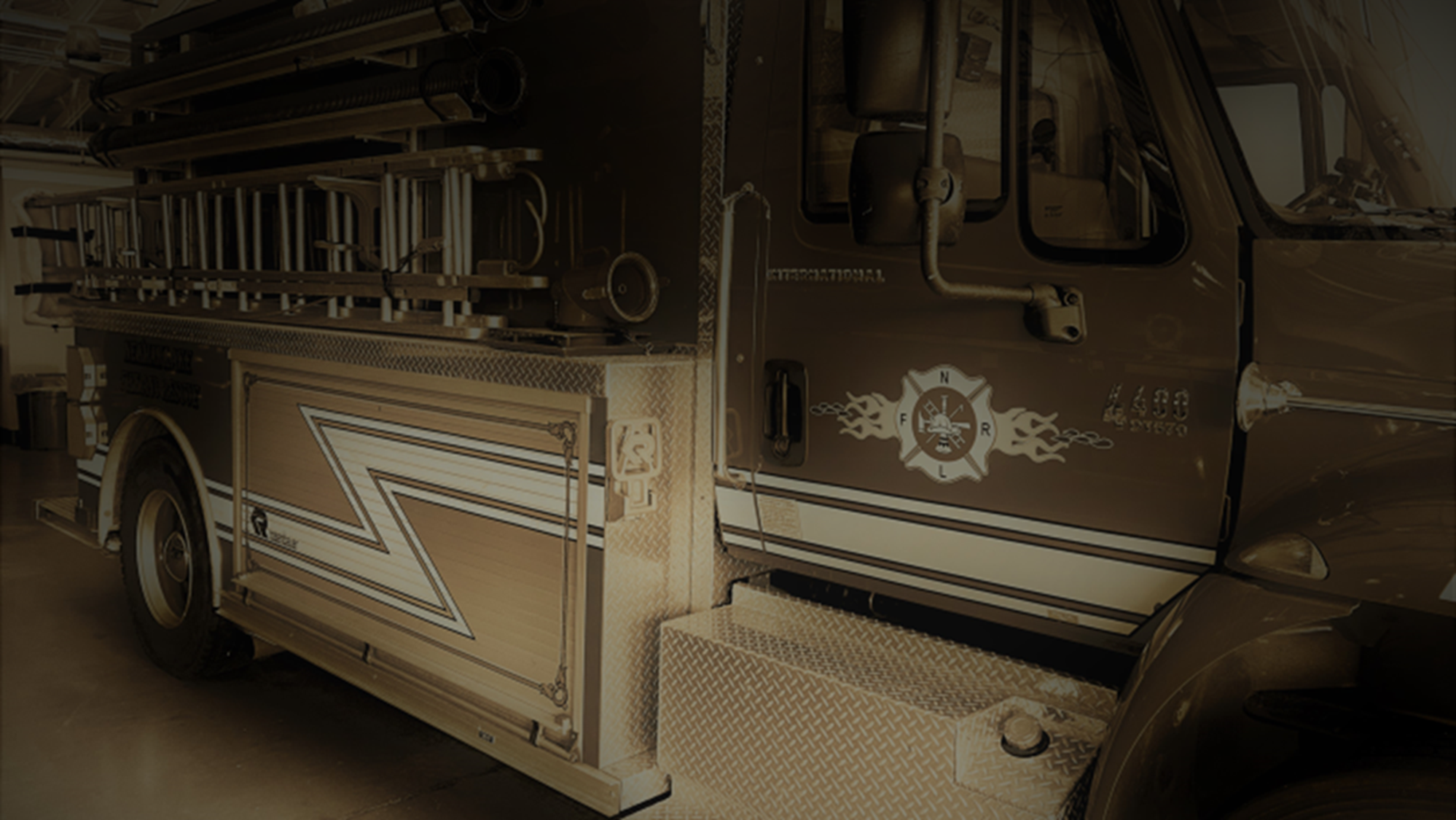 TOWNHALL MEETING JULY 2023
LEVY LID LIFT
AGENDA:
		INTRODUCTIONS
		PRESENTATION
		QUESTIONS / ANSWERS
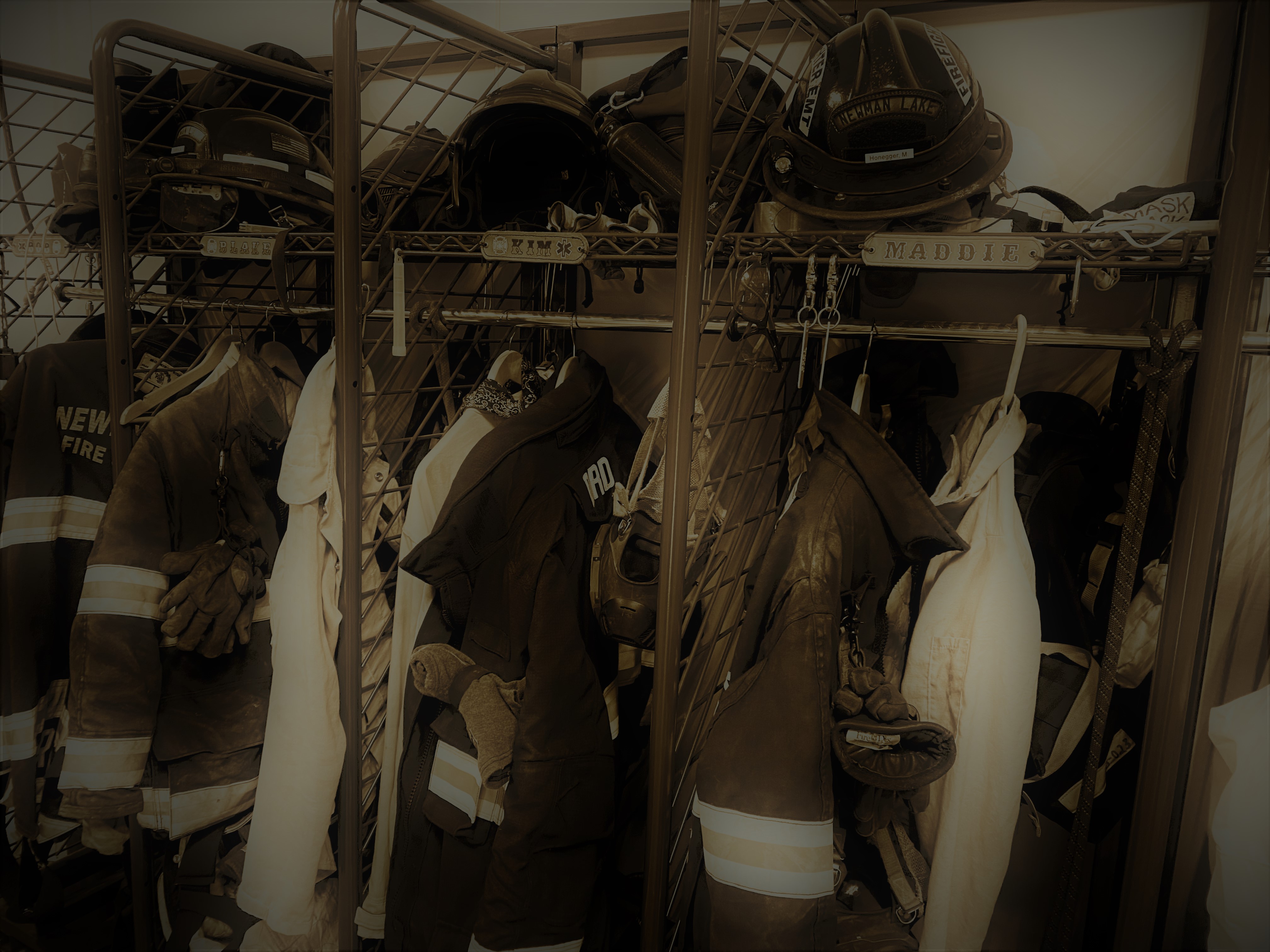 WHERE WE NOW
WHERE WE WILL BE IN 2027

	WE ARE LOSING GROUND DUE TO:

INFLATION
LIMITED INCREASE IN LEVY AMOUNTS.
INCREASED OPERATIONAL COSTS
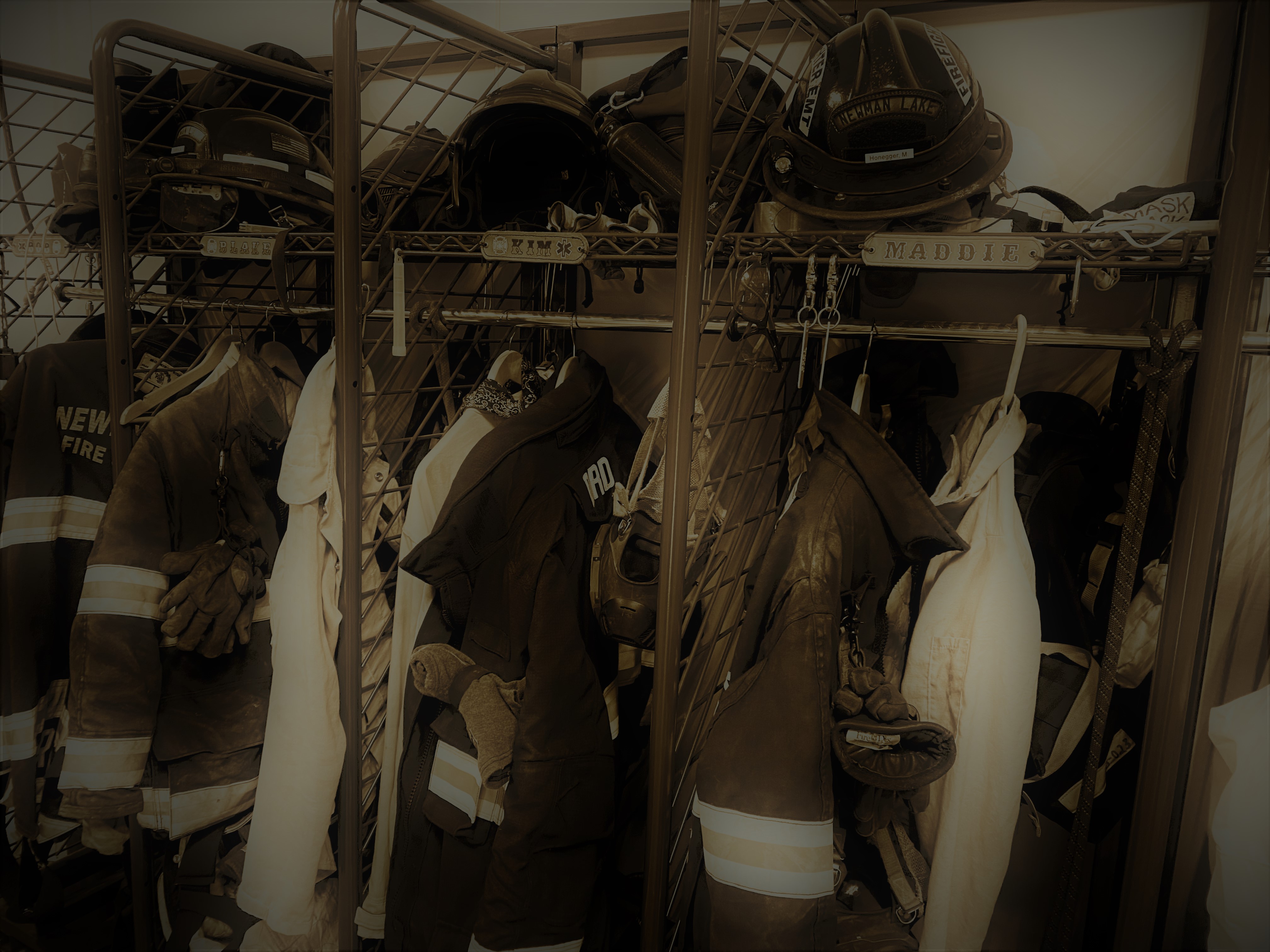 $240K
Increase in wages, personnel costs,
  and Operating Costs
Increase has been covered by reserves but we will be in the RED in 2025
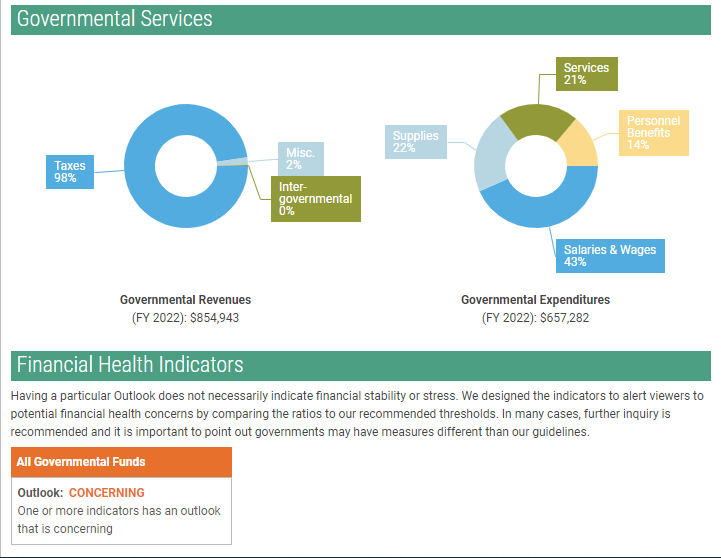 Personnel Benefits 14%
Supplies
22%
Misc.
2%
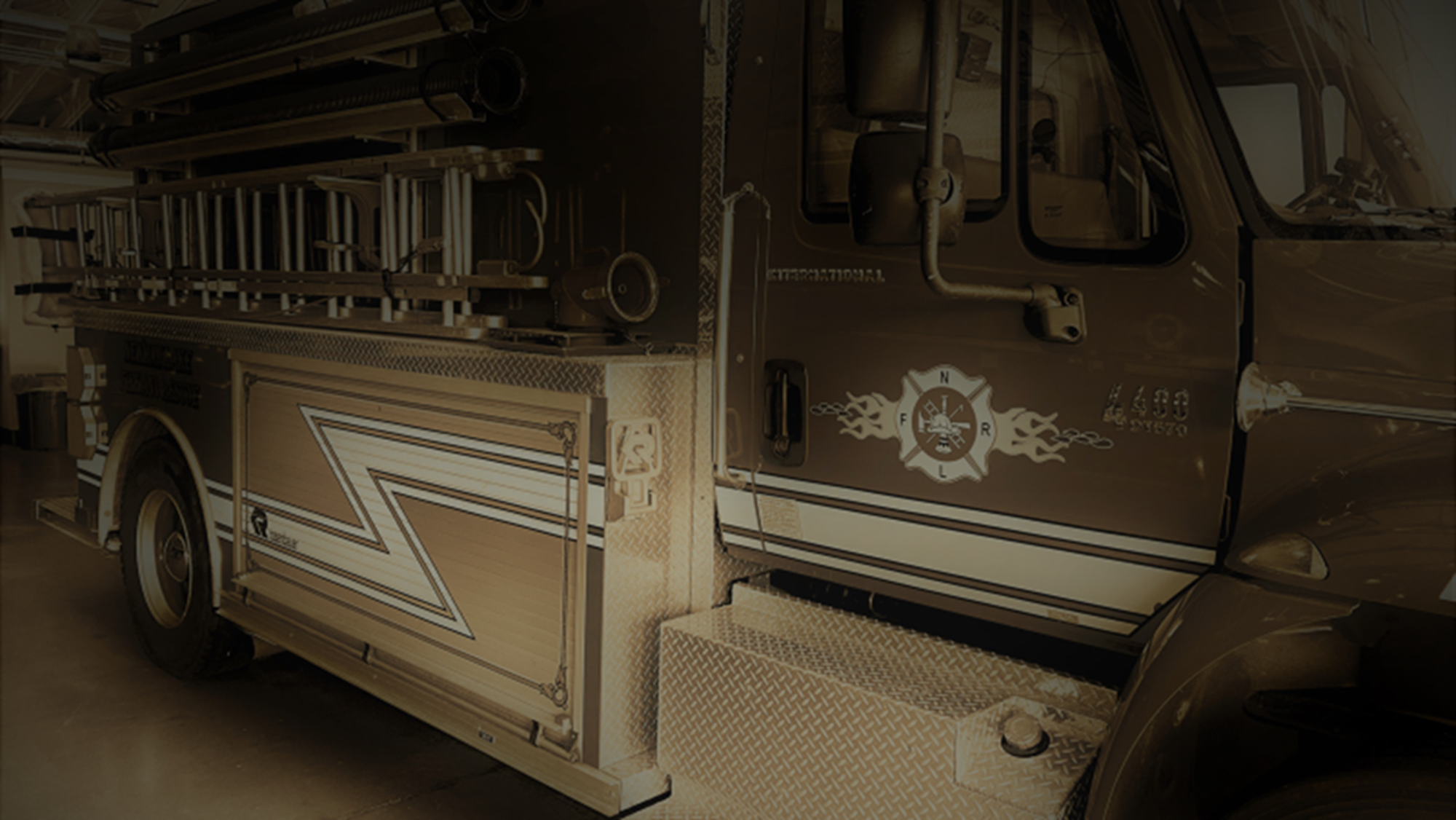 Personnel:	
2013 
	1 Full Time Chief						$80,000
	2 Part Time Deputy Chiefs/Medical Officers	$50,000
	1 Part Time Finance Officer				$20,000	  		
		Total Administrative Wages			$150,000
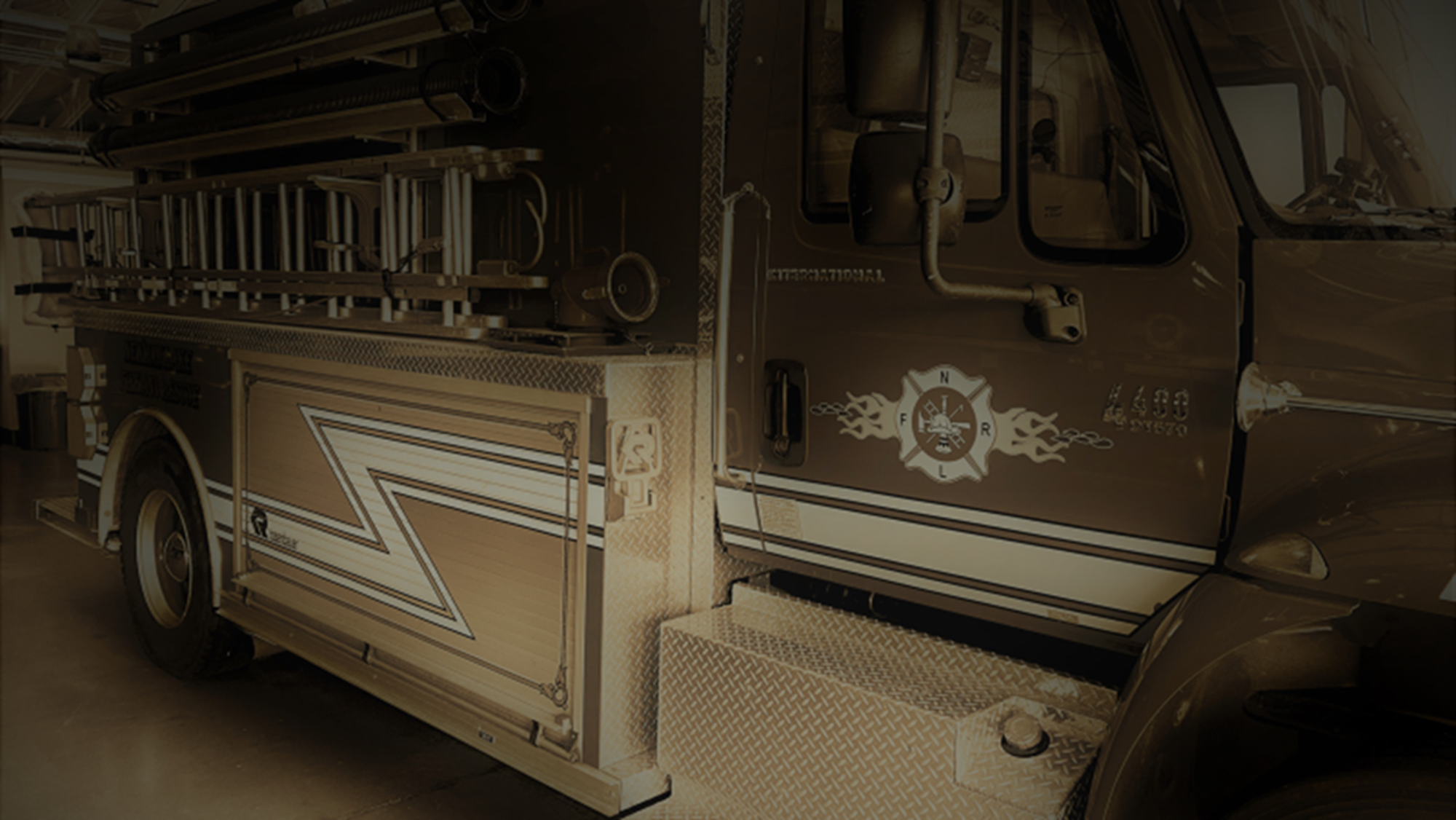 2013 
	1 Full Time Chief					$80,000
	2 Part Time Deputy Chiefs/Medical Officers		$50,000
	1 Part Time Finance Officer				$20,000	  		
		Total Administrative Wages			$150,000

	24 Community Volunteer Firefighter/Medical Volunteers 	
 		12   First Responders						
 		 8   EMT’s 					
		 4   AEMT’s						 
 		(8   Interior Firefighters)		
	        2013 Total costs for Benefits, Volunteer costs, stipends, and 			                                                  taxes    $83,000
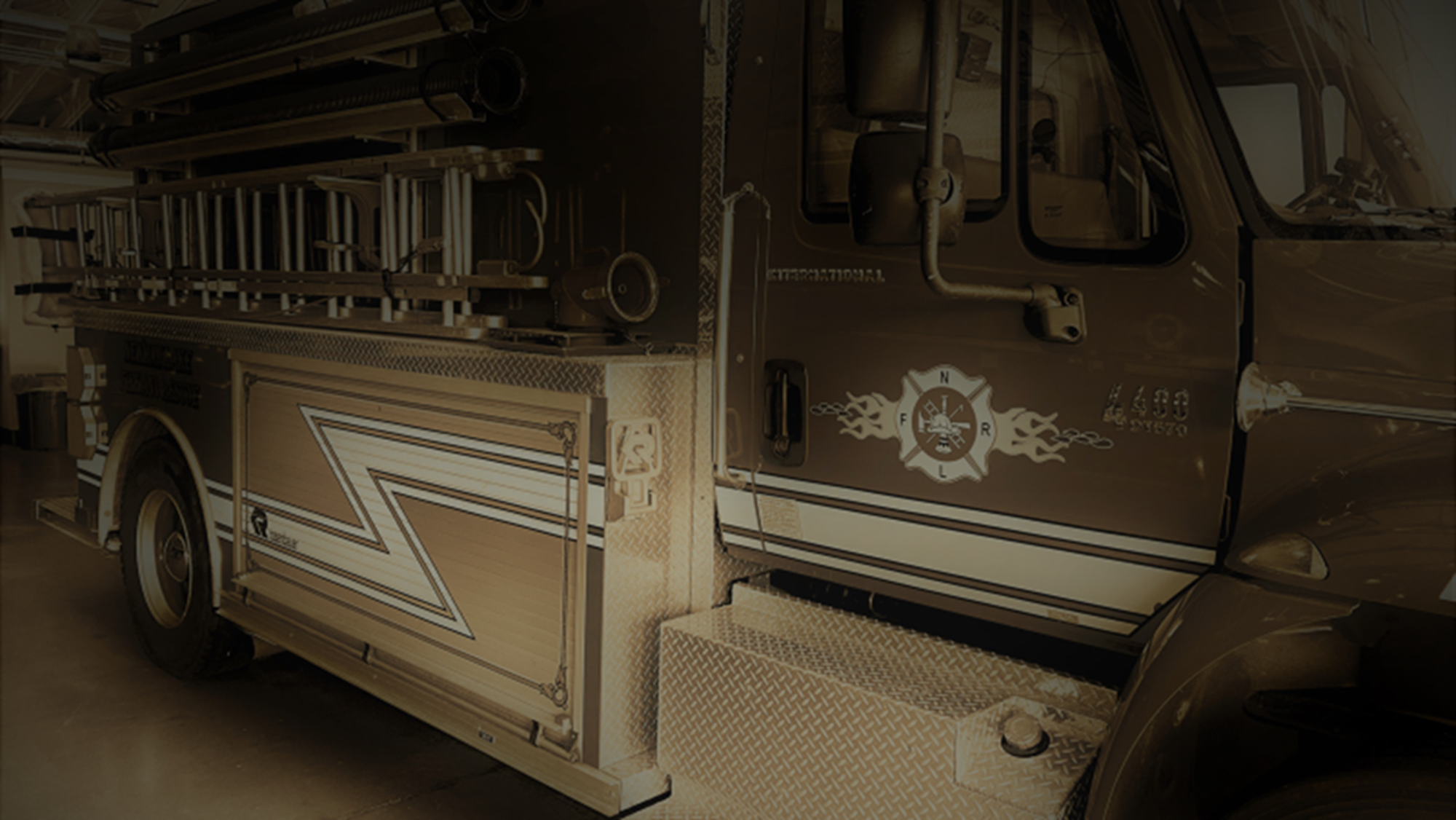 2023 
 1 Full Time Chief						$100,000
1 Part Time Finance Officer 				$42,000
   1 full-time firefighter/Medical Officer	   $73,000	
		
	Total Administrative Wages			$215,000 +$65K
 .
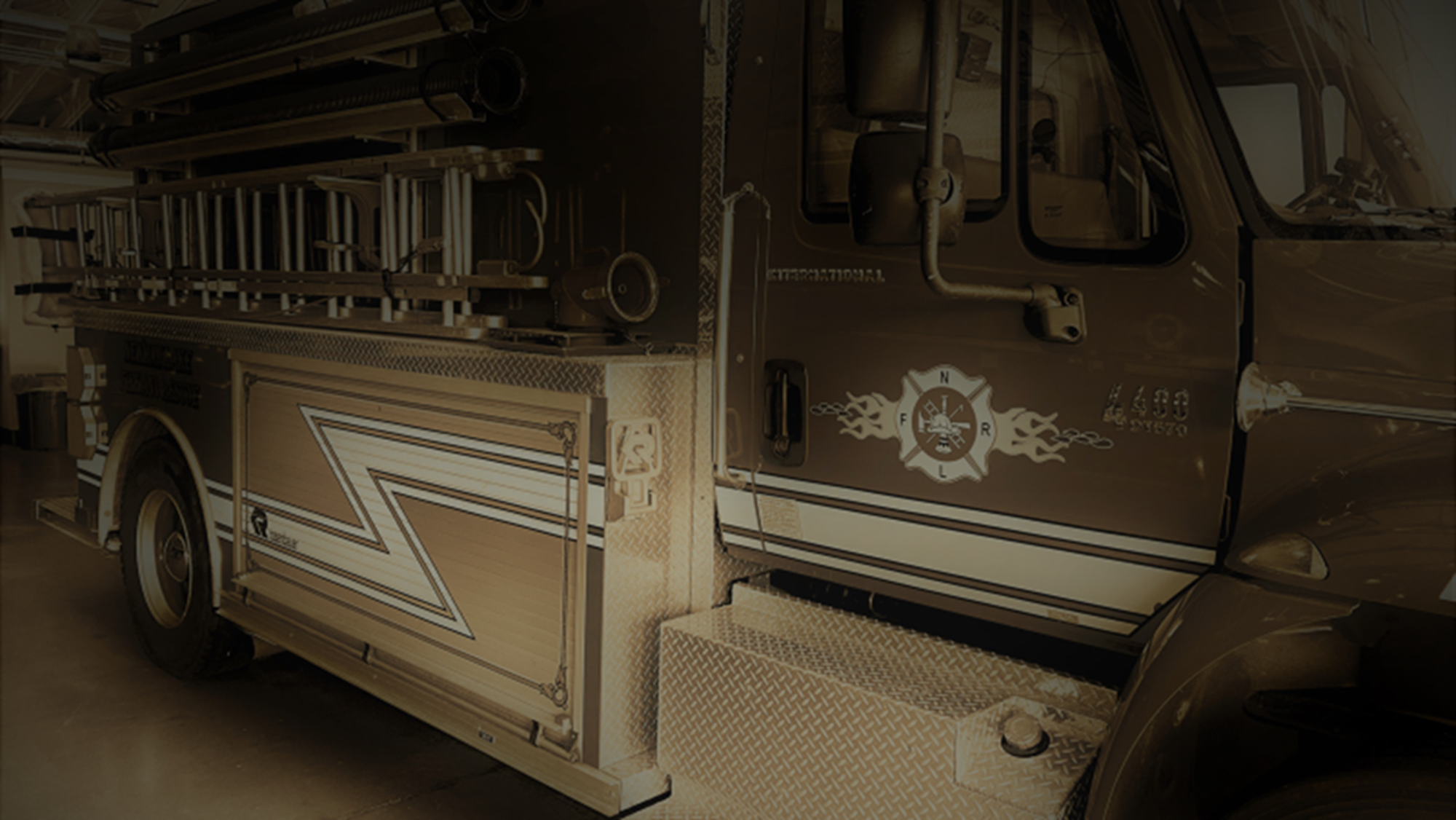 2023 
 1 Full Time Chief						$100,000
1 Part Time Finance Officer 				$42,000
          1 full-time firefighter/Medical Officer			$73,000	
	Total Administrative Wages			$215,000 +$65K
 18 Community Volunteers, Firefighter/Medical 	          	
		6 EMT’s 					
		1 AEMT’s
		3 Paramedics
		8 First Responders
		(9 Interior Firefighters)
 		(2 Exterior Firefighters) 

      2023 Total costs for Benefits, Volunteer costs, stipends, and taxes    $172,000 + $89K
18 Shift Volunteers, Firefighter/Medical
	9 EMT’s
	9 First Responders
	(8 Recruits/ Exterior Firefighters)
	(5 Interior Firefighters)
	(7 Apparatus Operators)
	1 Volunteer Maintenance Officer
Possible Cost Saving Cuts
Cuts									Total
1.	No Full-Time training and maintenance Captain 	
	•	Wage $73K, Benefits $24K			 	$97K 			
2.	No Administrative Assistant/EMT/Support FF
	•	Wage $48K, Benefits $17K				$65K
			
3.	No Shift Volunteers (No one working during the week/weekend)
	•	Administrative Volunteer Stipends $15K
	•	No shift stipends $16K					$31K
Possible Operational Cost Saving Cuts
Cuts									         Total
4.	No Uniforms								$5K
5.	No New, Replacement, or modified Firefighting Equipment	$10K
6.	No New, Replacement Firefighting Protective Clothing	$12K
7.	No Outside Classes for volunteers					$8K
8.	Close Down Station 2 and mothball old equipment		$8K
9.	Insurance savings							$2K

TOTAL SAVINGS									$238K
Possible Operational Cost Saving Cuts
Cuts									         Total
4.	No Uniforms								$5K
5.	No New, Replacement, or modified Firefighting Equipment													$10K
6.	No New, Replacement Firefighting Protective Clothing													$12K
7.	No Outside Classes for volunteers					$8K
8.	Close Down Station 2 and mothball old equipment														$8K
9.	Insurance savings							$2K

TOTAL SAVINGS									$238K
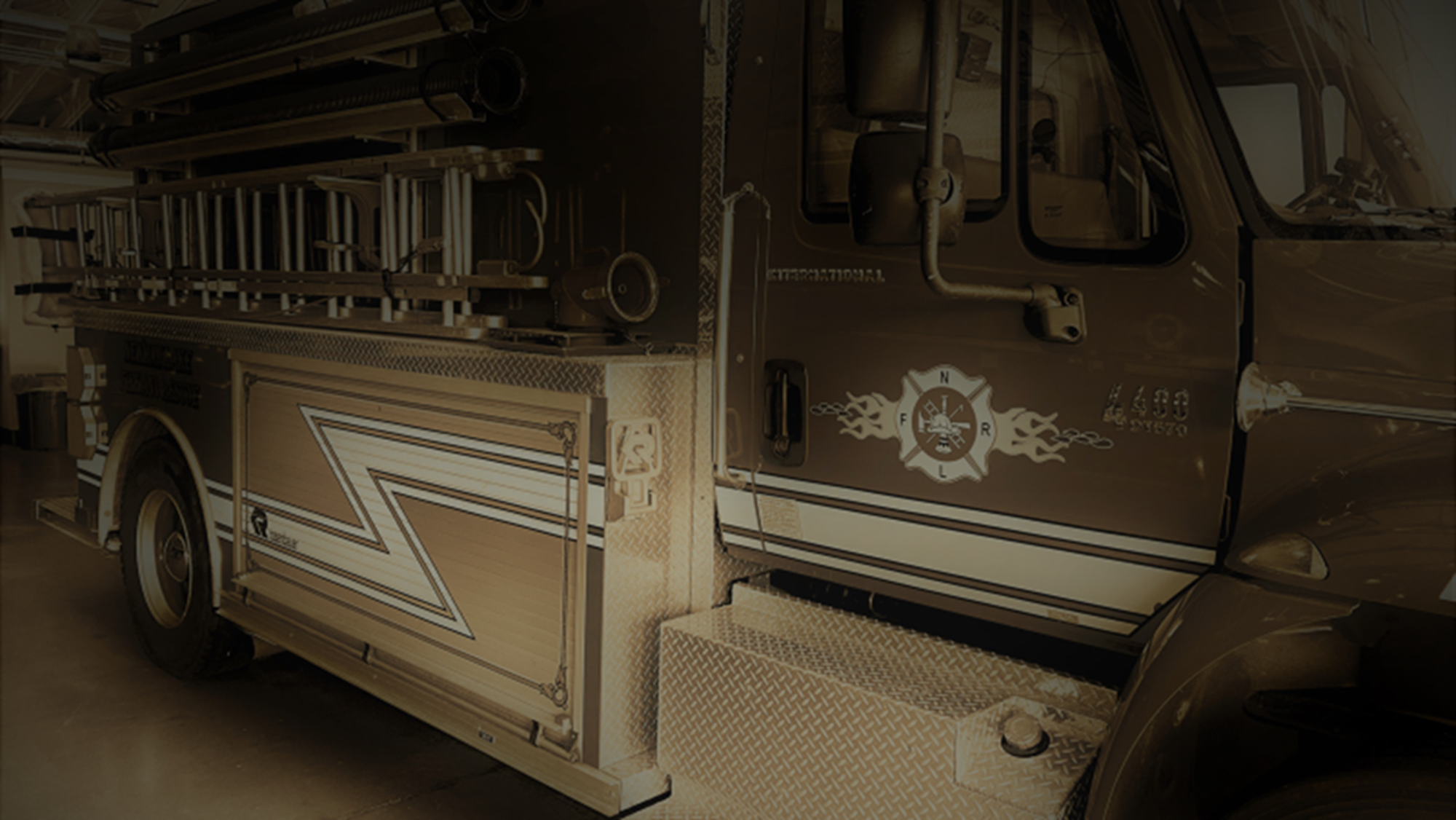 Fire Dist. #13 will consist of:
•	1 Fire Chief working during the week
•	18 Community Volunteers not being supplemented with stipends for extra work.
•	Only Station 1 is in operation with no staff other than the Chief.
•	1 – 2 Community Volunteers available during the weekday.
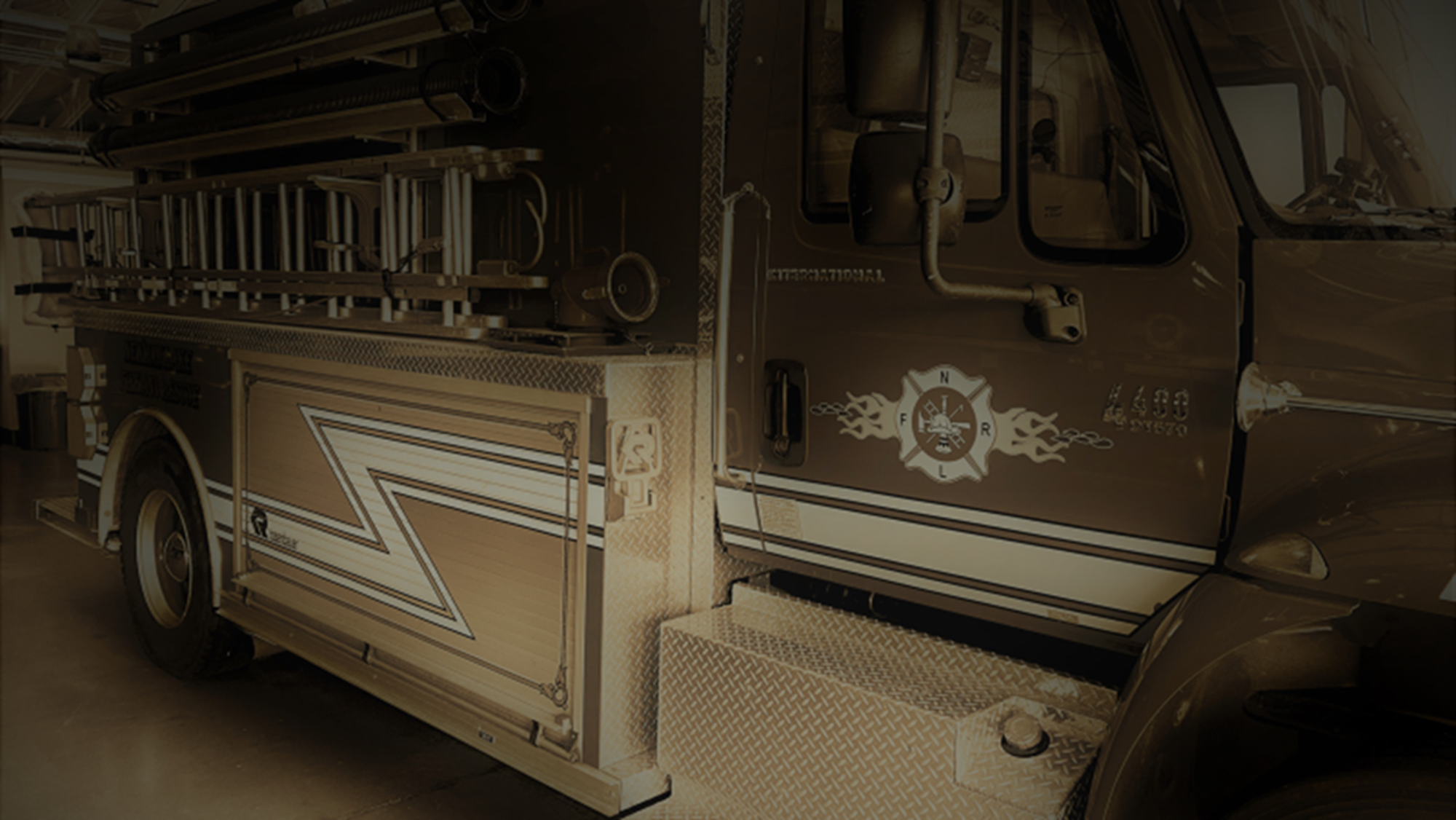 •	No Station 2 and its equipment.
•	Incomplete Training Program.
•	Increased costs of apparatus and equipment maintenance and repairs.
•	Limited Mutual Aid from SVFD 
•	No Auto-Aid from Spokane Valley or Kootenai County
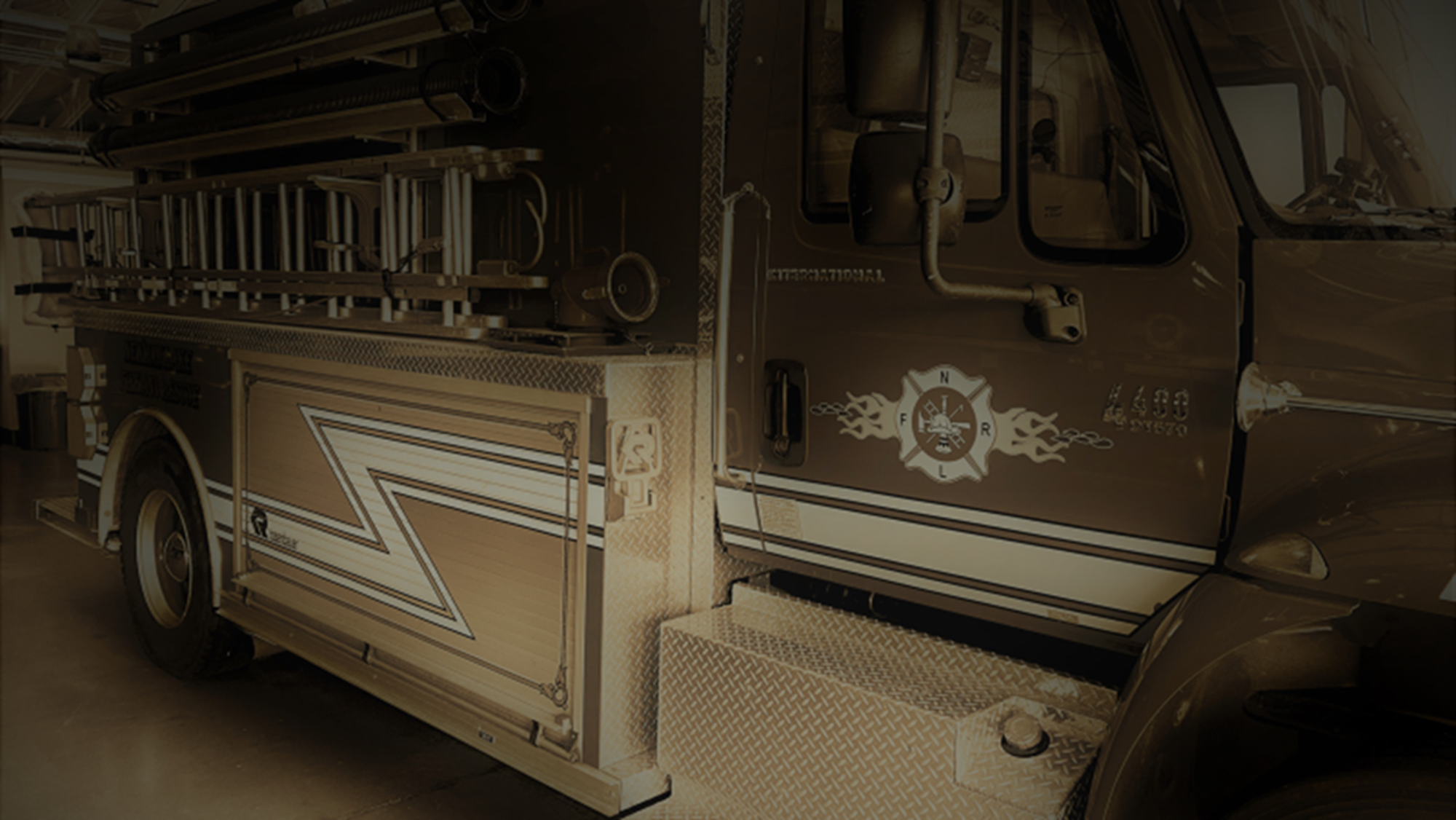 Response will be delayed or there will be no emergency responders during certain times of the day.
•	Compliance for Washington Standards and Rating Bureau will go down so the insurance rating will go up increasing insurance premiums.
•	Ability to deal with unforeseen costs or equipment failure, or other ramifications.
Won’t be in compliance with Federal and State 
	mandates = higher chance for lawsuits and fines
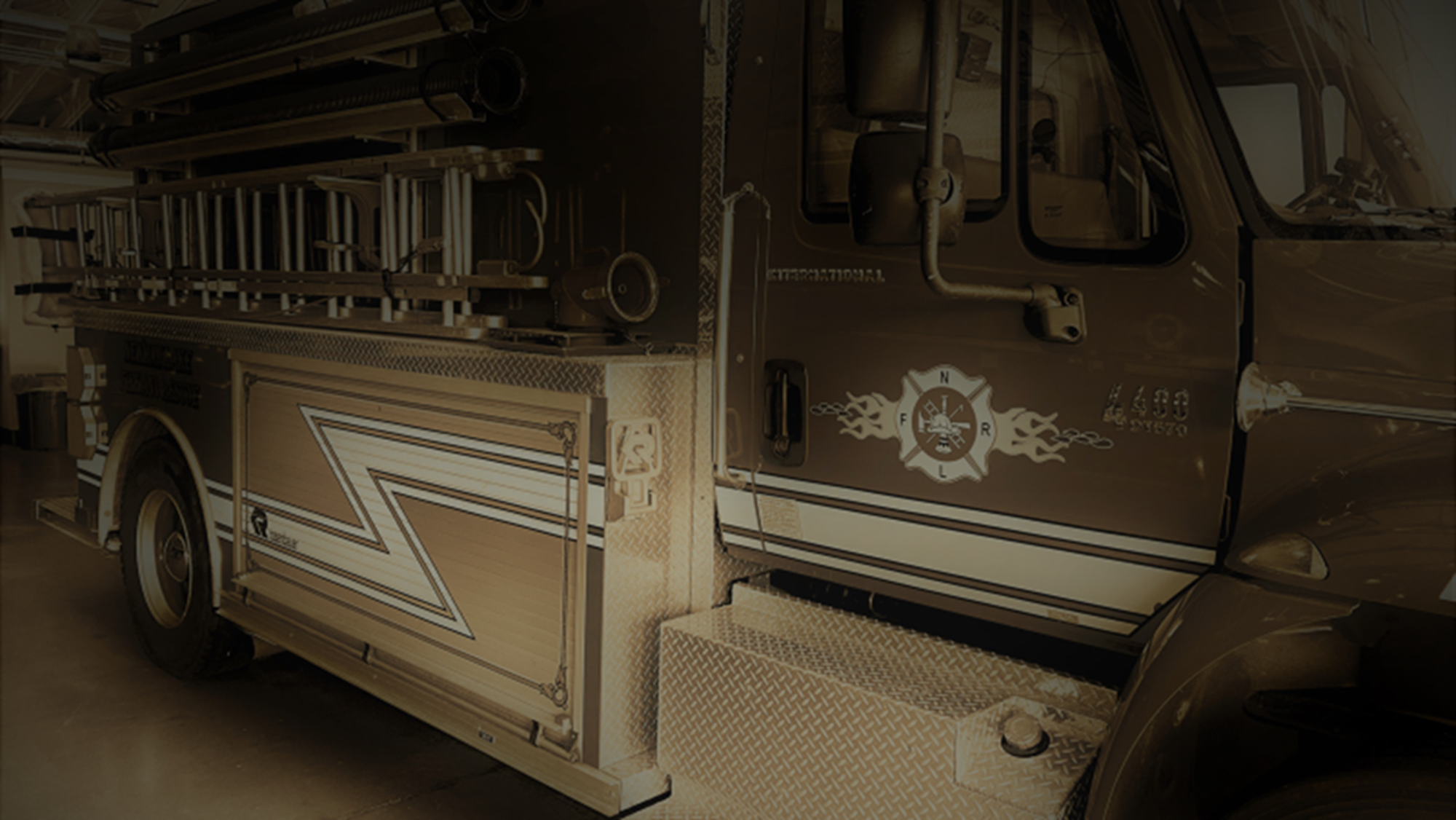 No Levy Lid Lift but FD makes budget cuts =
$238K in cuts
•	Budget will be balanced but there will be no reserves and no room for added inflationary increases.
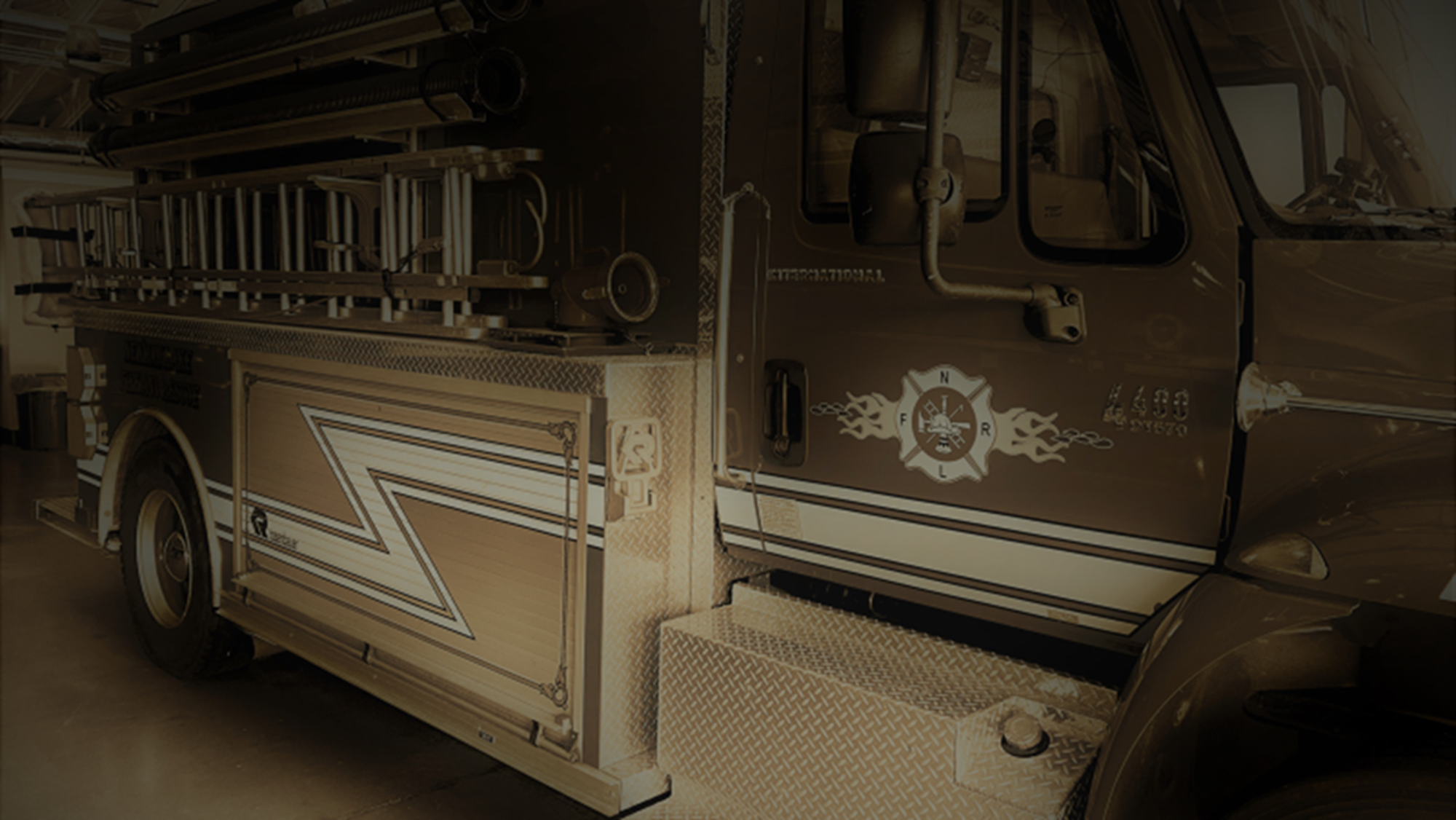 QUESTIONS